Skolhackathon i Minecraft 2022
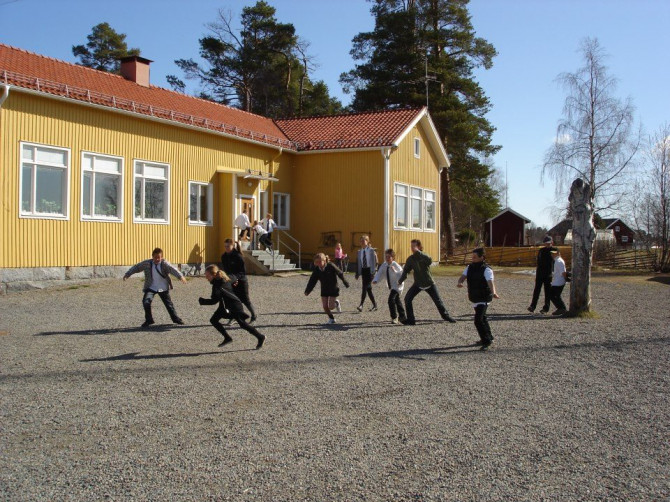 Hanna, Jossan och Nellie. Bodbysunds miljöskola 4-5-6an
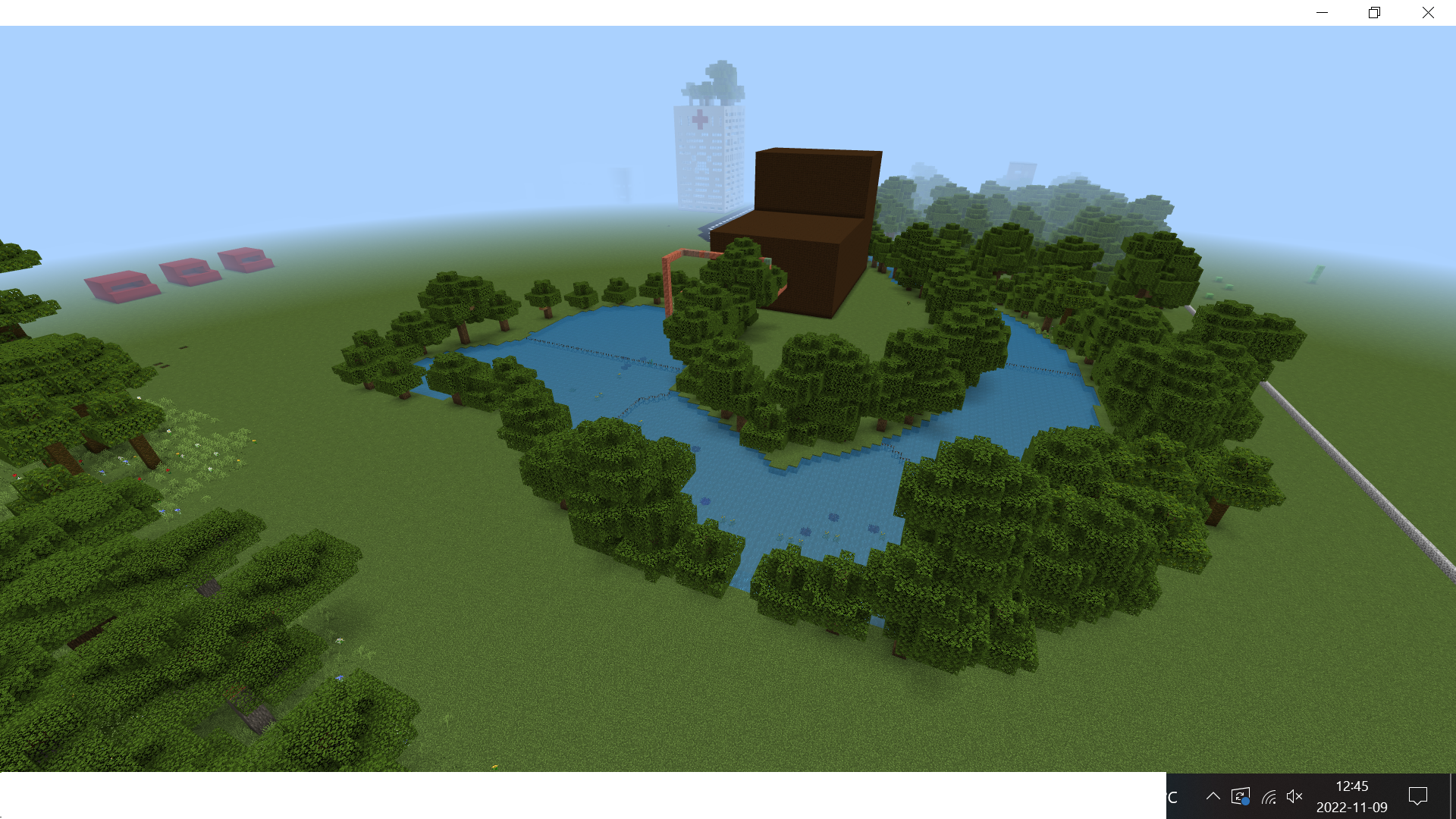 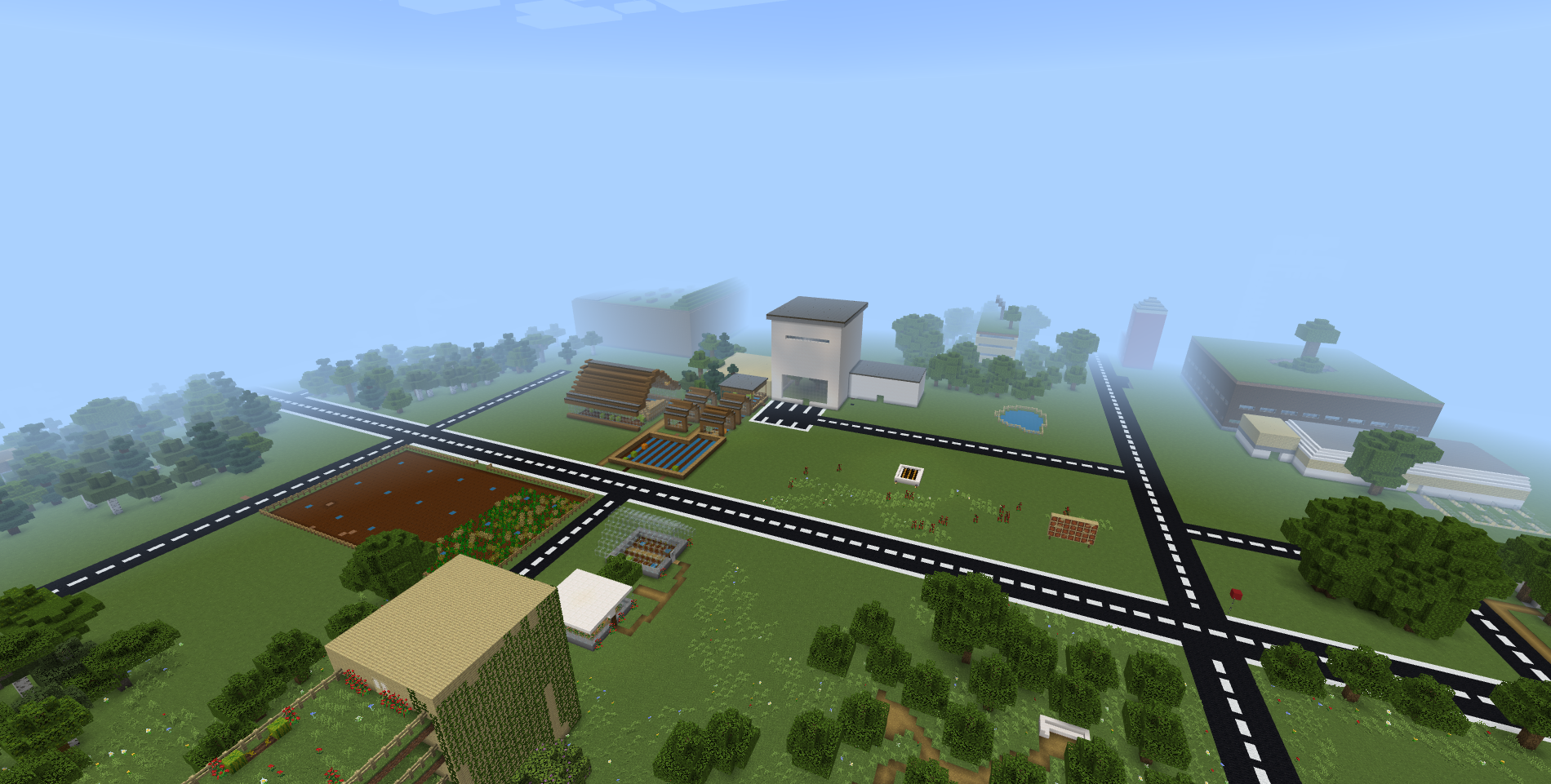 Överblicksbild(er) av världen
Miljösta
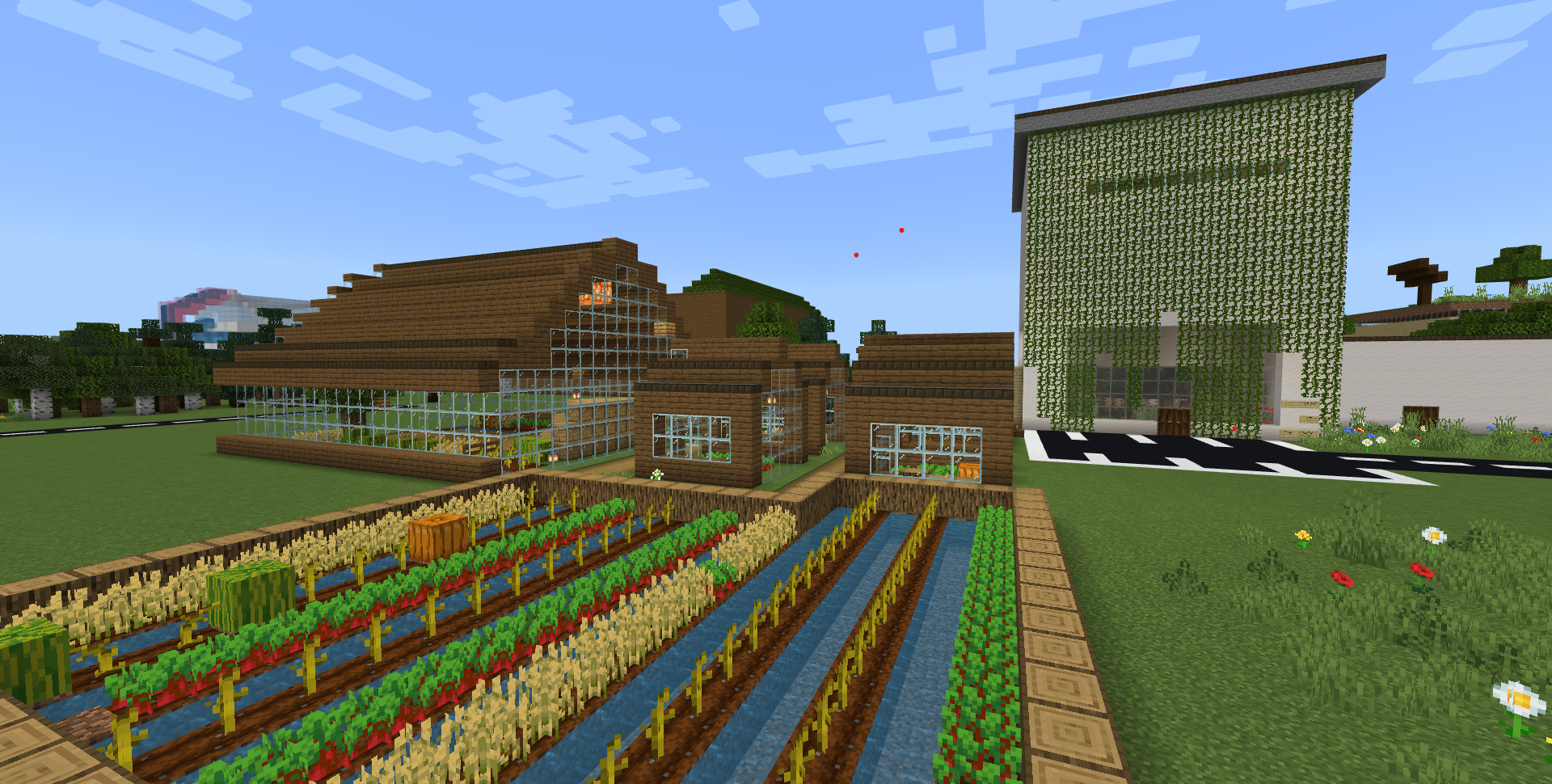 Fokusområde 1. Miljö och självförsörjning
Biologisk mångfald, närproducerat, växter och träd på byggnader.
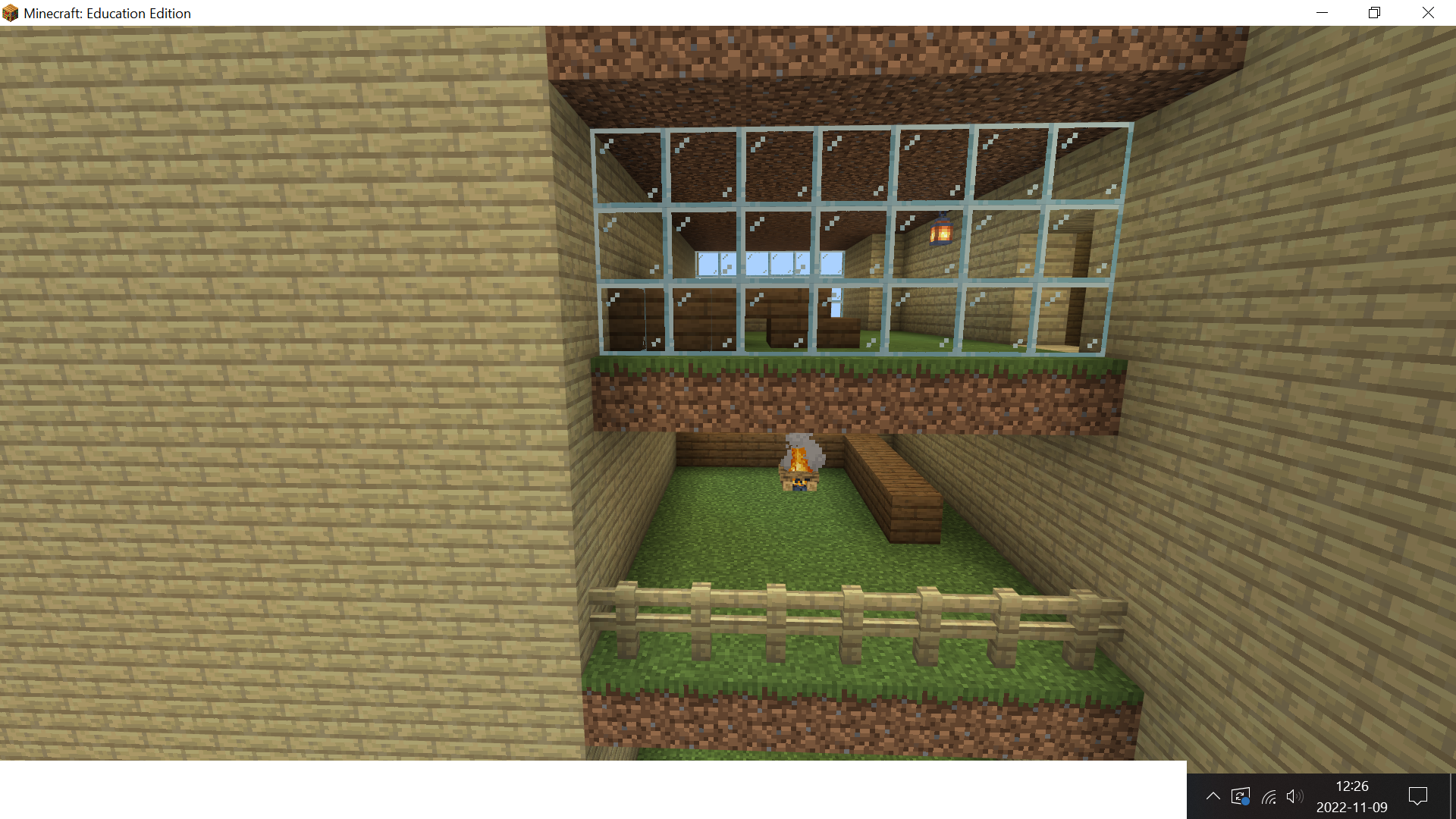 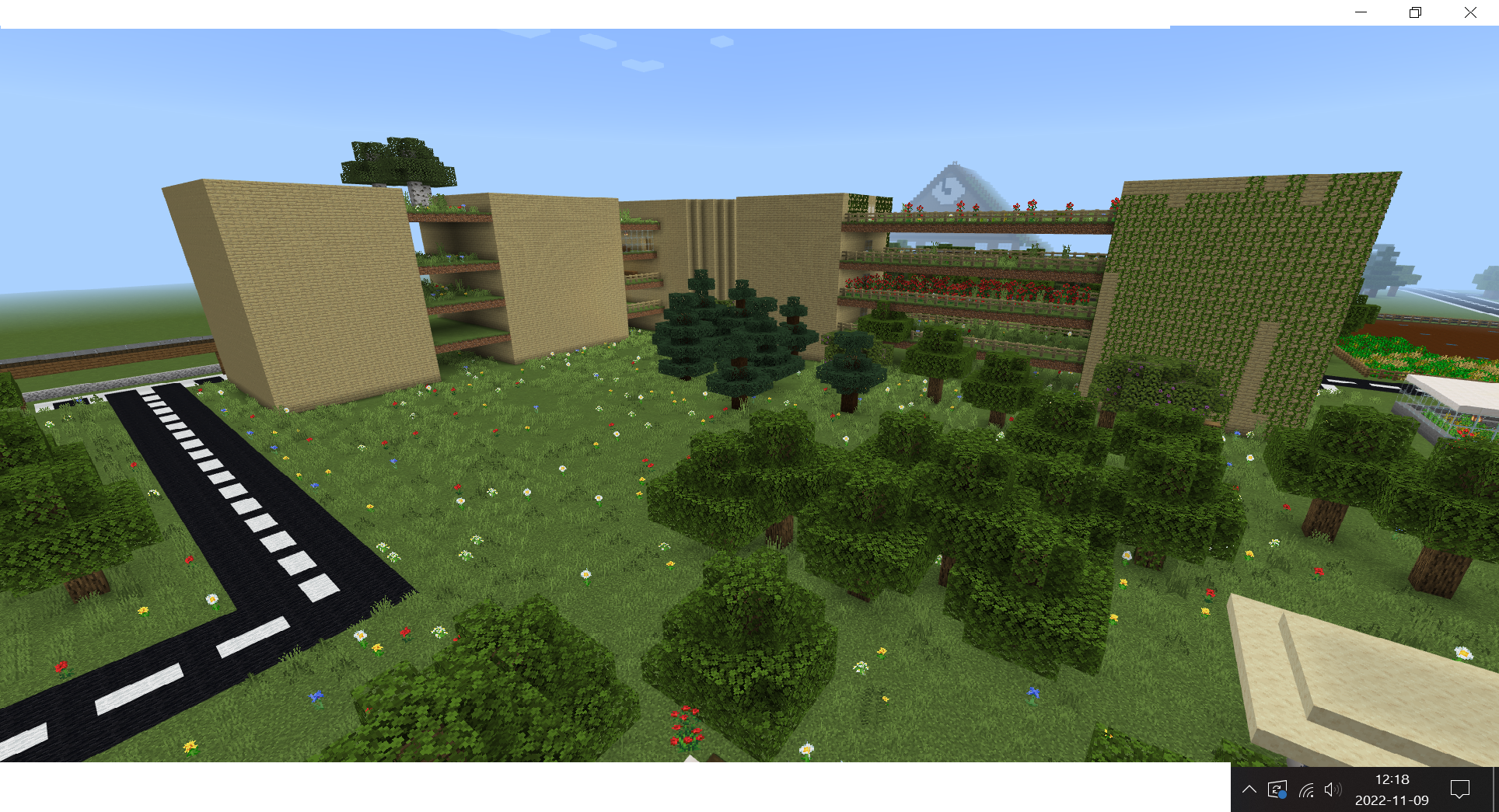 Fokusområde 2. bostadsområden
Miljö, självförsorjning
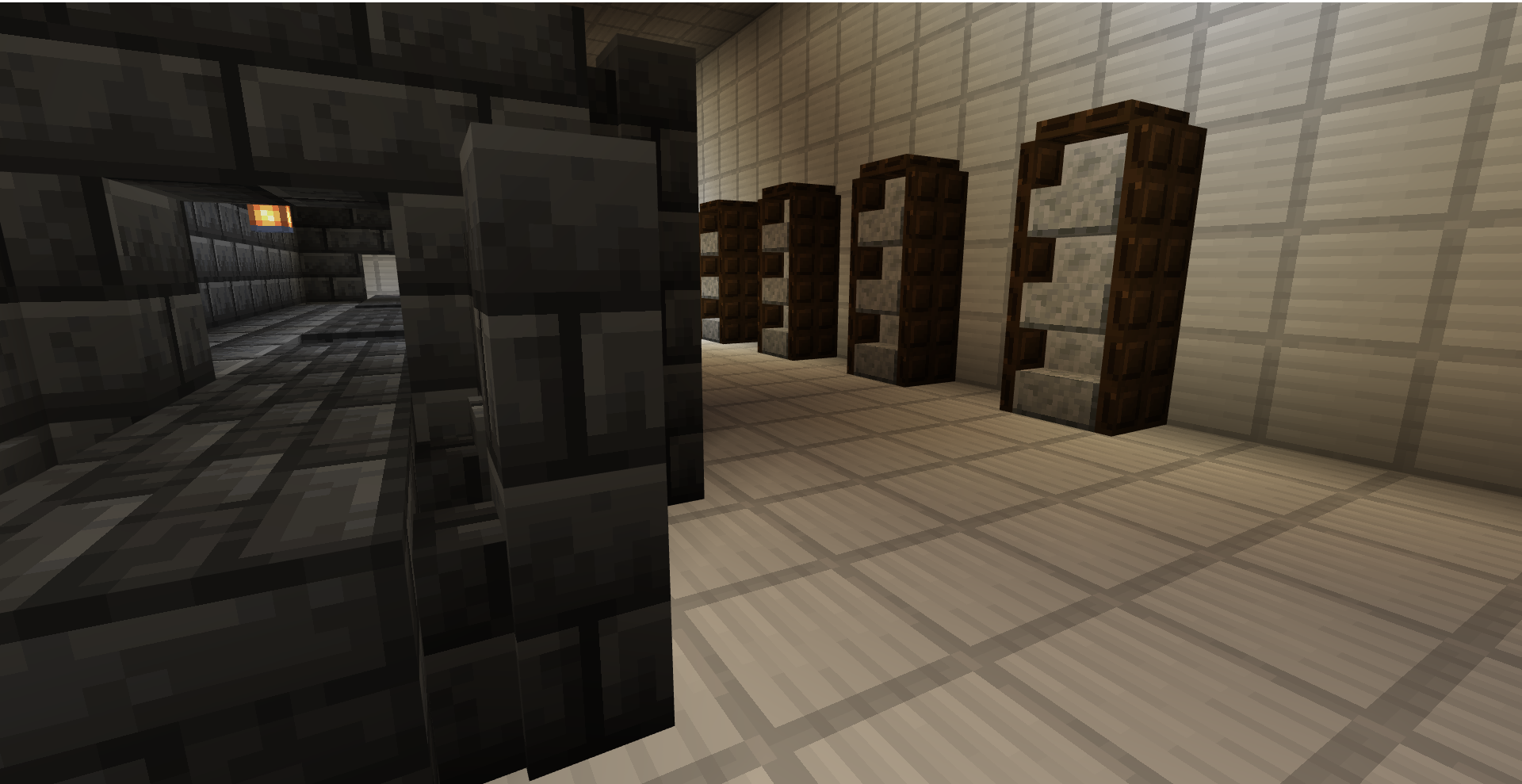 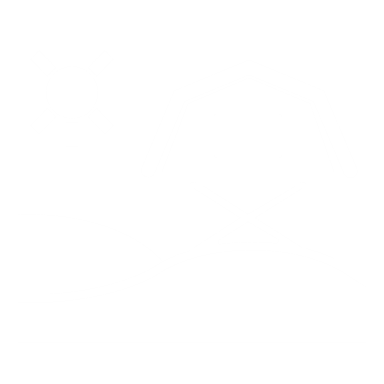 Fokusområde 3. bondgården
Insektsodling, biodling, frigående djur, närproducerat.
Beskrivning av vår process
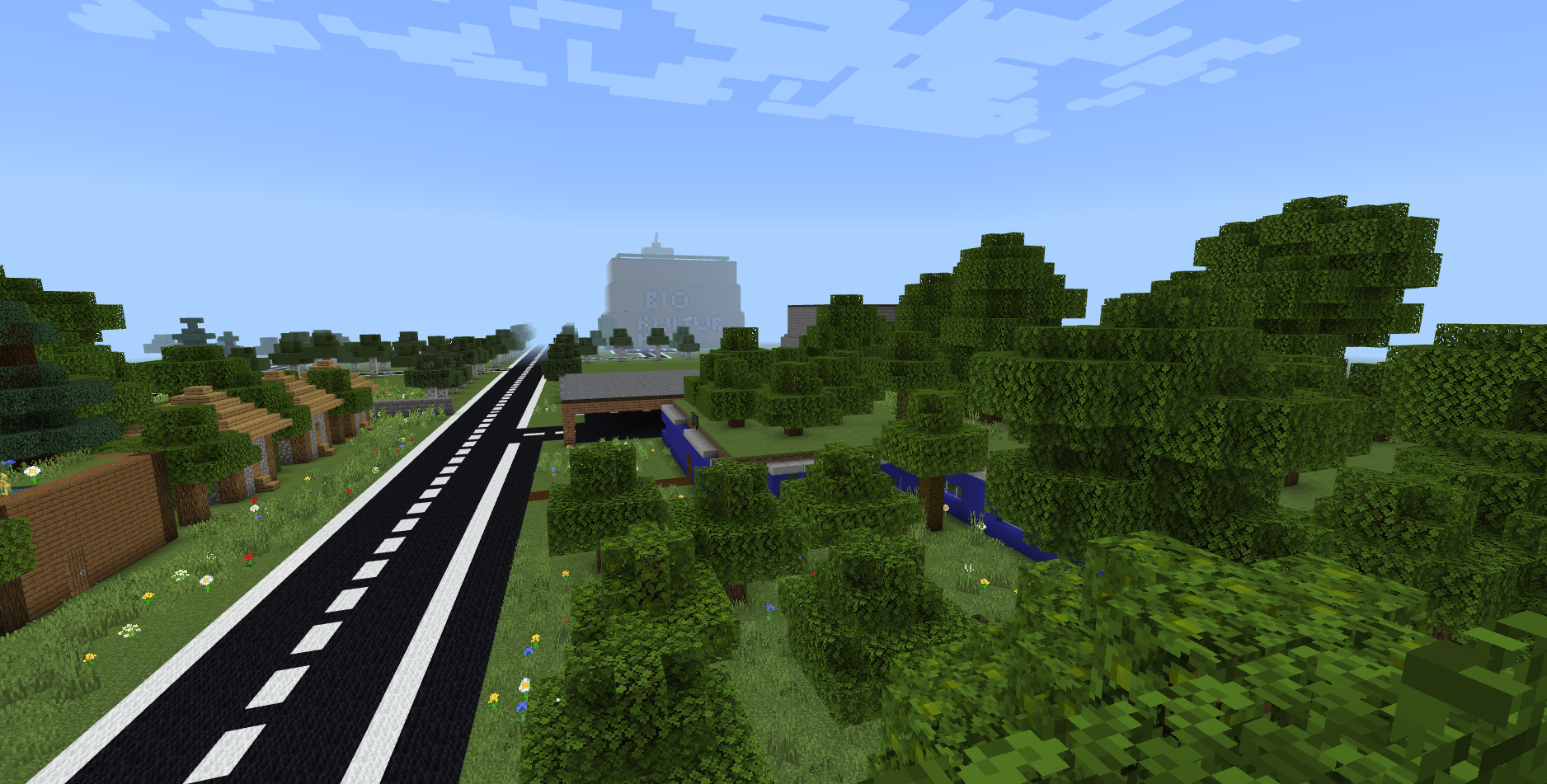 Prototyper  
Diskussion
Reviderade prototyperna
Bygga i minecraft 

Saker som inte gick som vi tänkt:
Vägarna, skalenliga prototyper, samarbeta mellan minder grupper. Bytt grupper mycket.
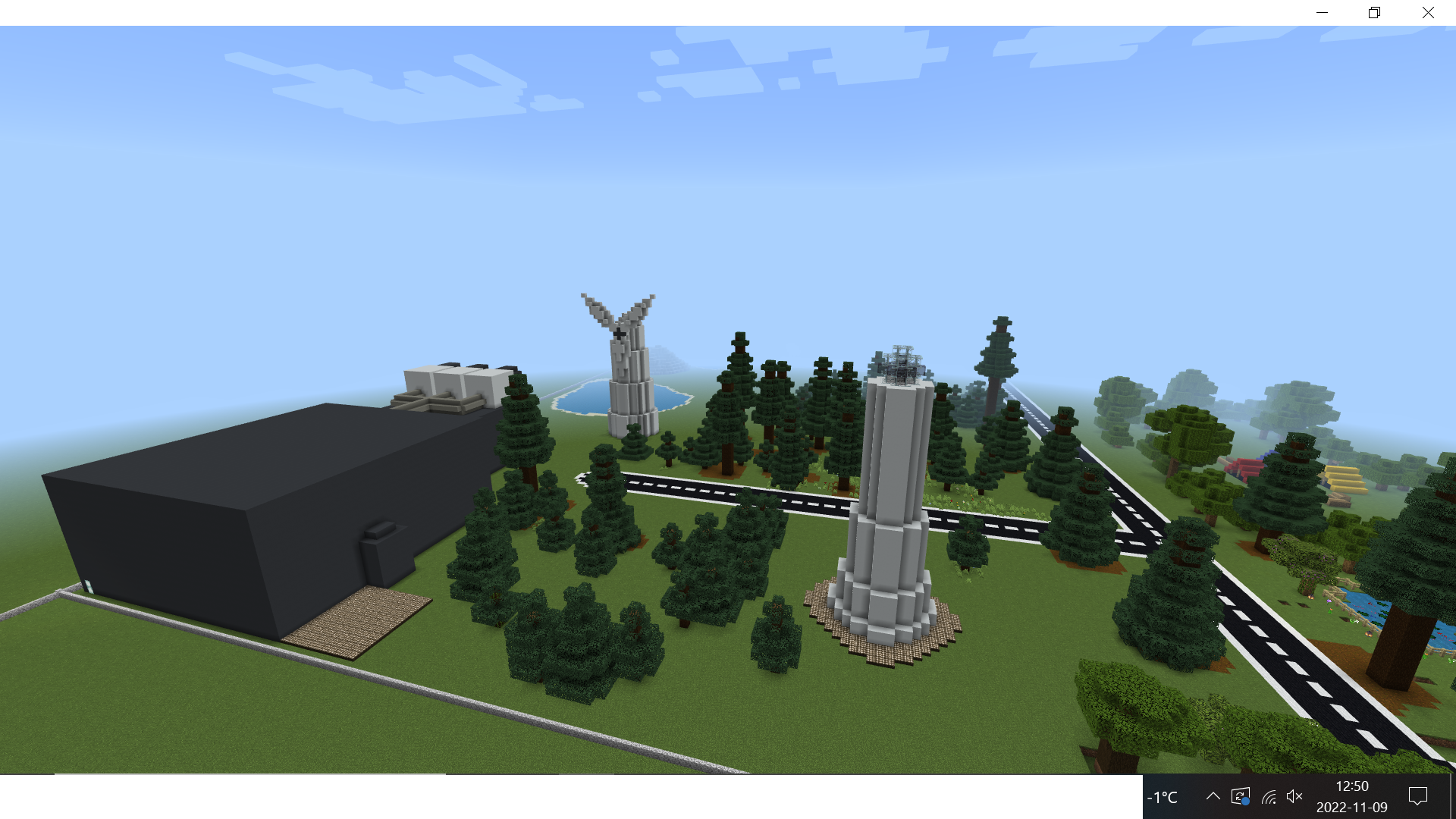 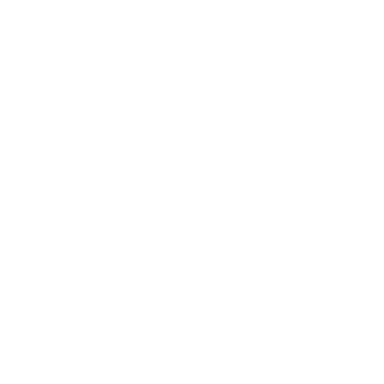 Innovativ(a)lösning(ar)
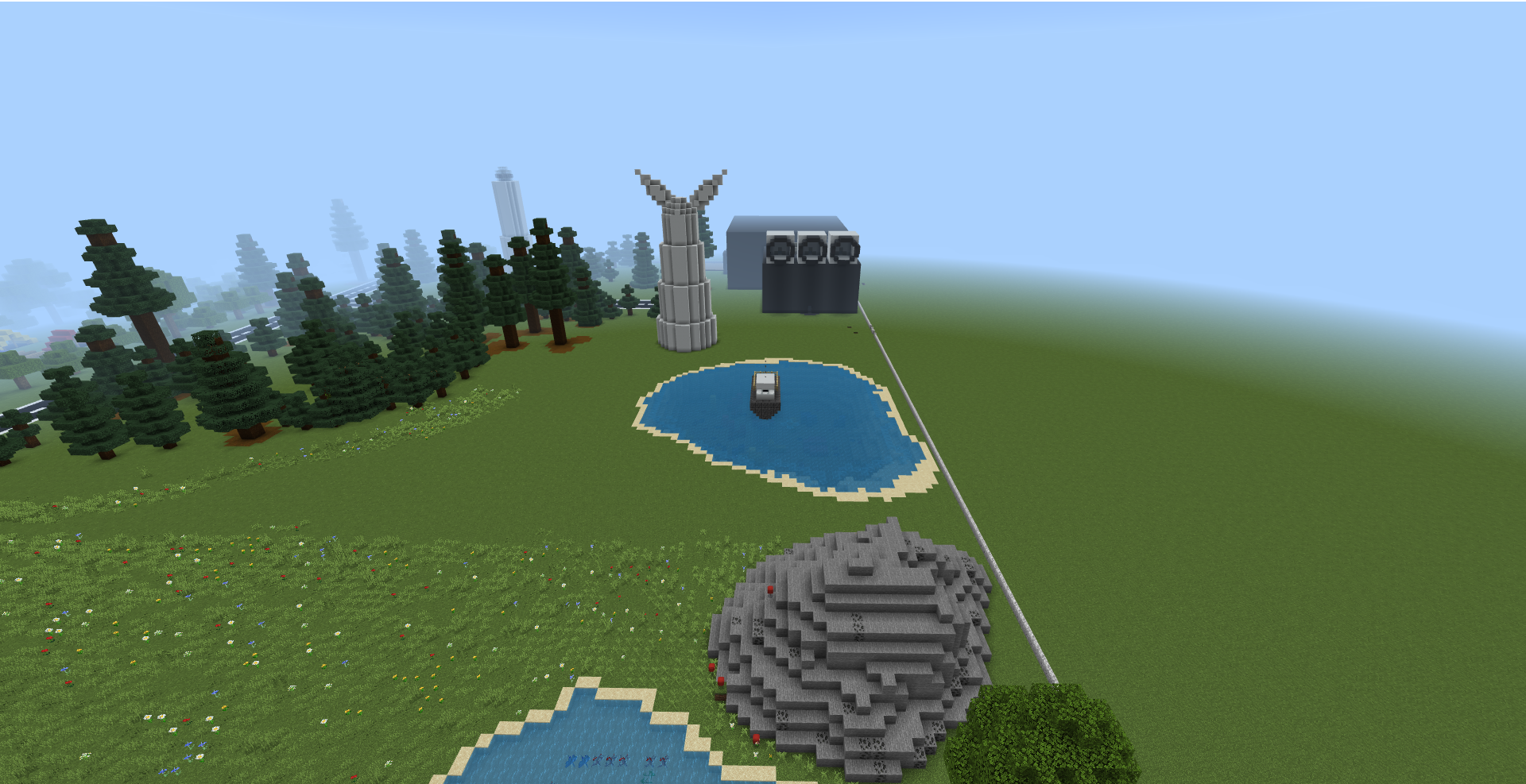 Solceller på byggnader.
Vindkraftverk.
Fissionsreaktor. (drivs av CO2)
CO2 renare. 
Soltorn, elbilar.
Koraller. (bättre mångfald)
Närproducerat.
Korta avstånd.
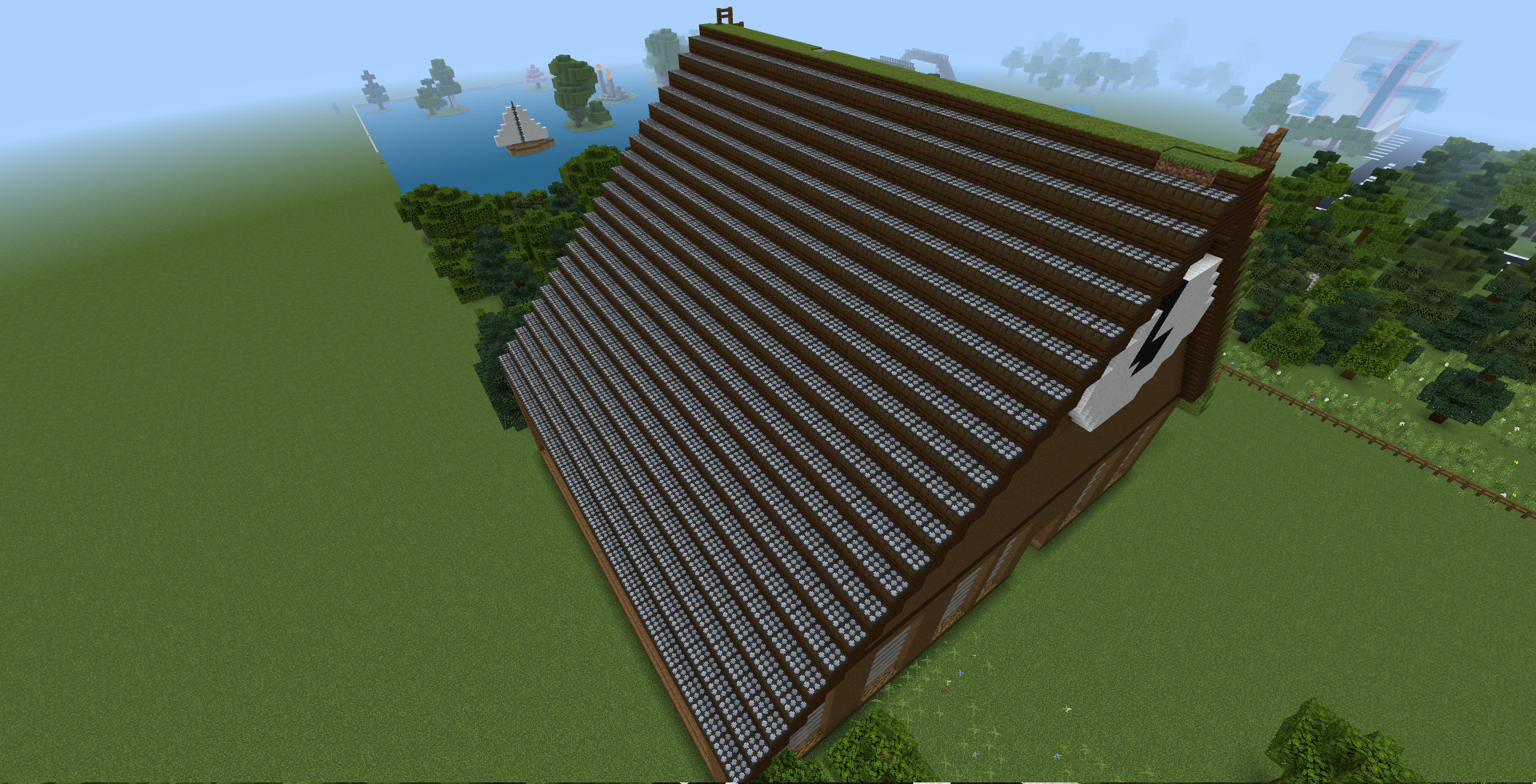 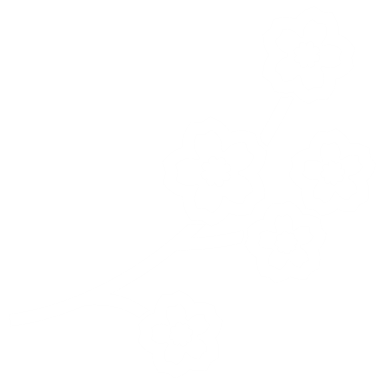 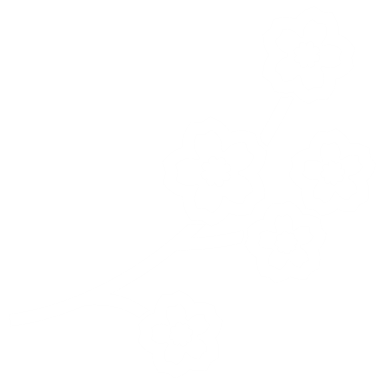 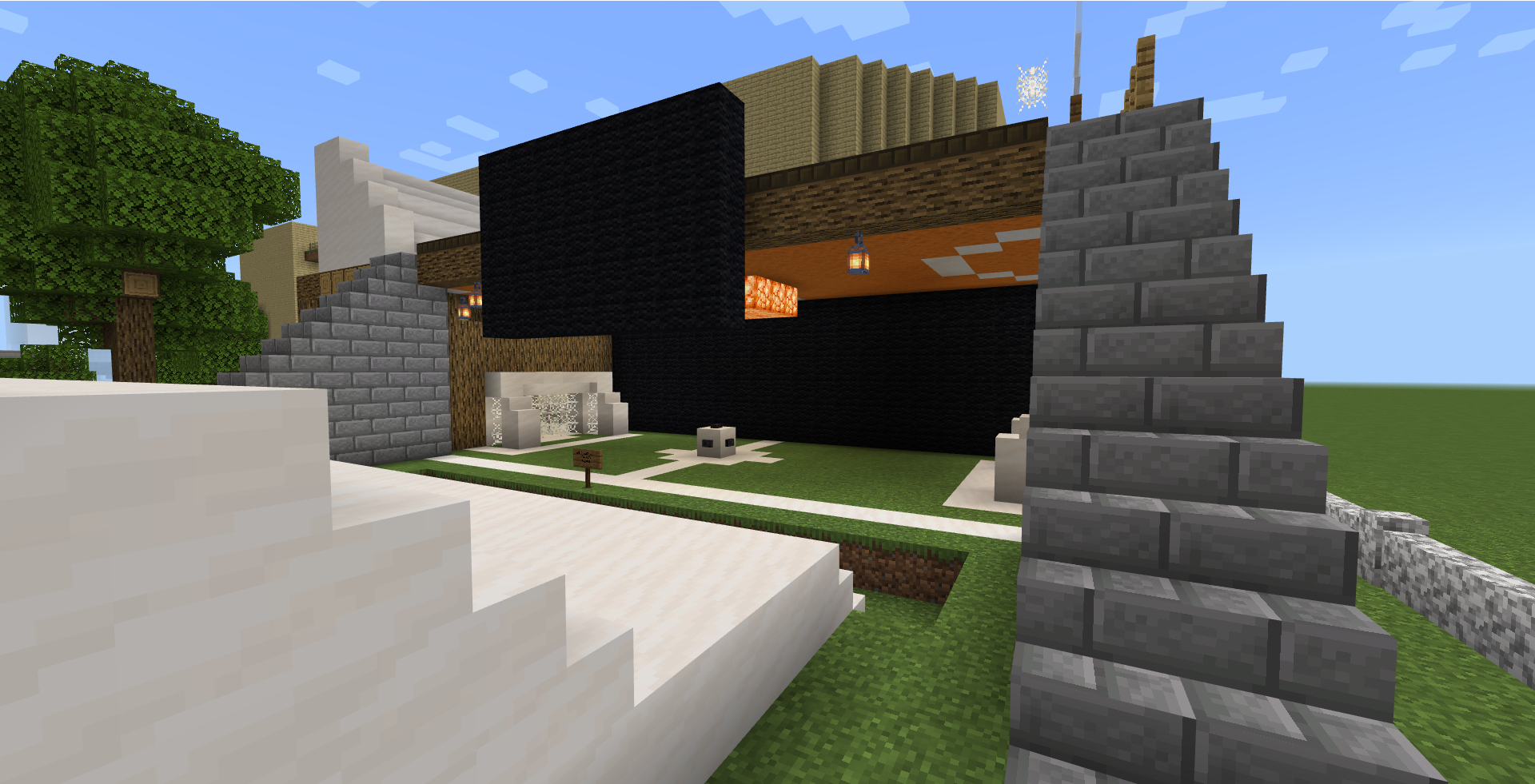 Fokusområde 4. fritidsaktiviteterlära sig simma, fysiska aktiviteter, roligt såklart,
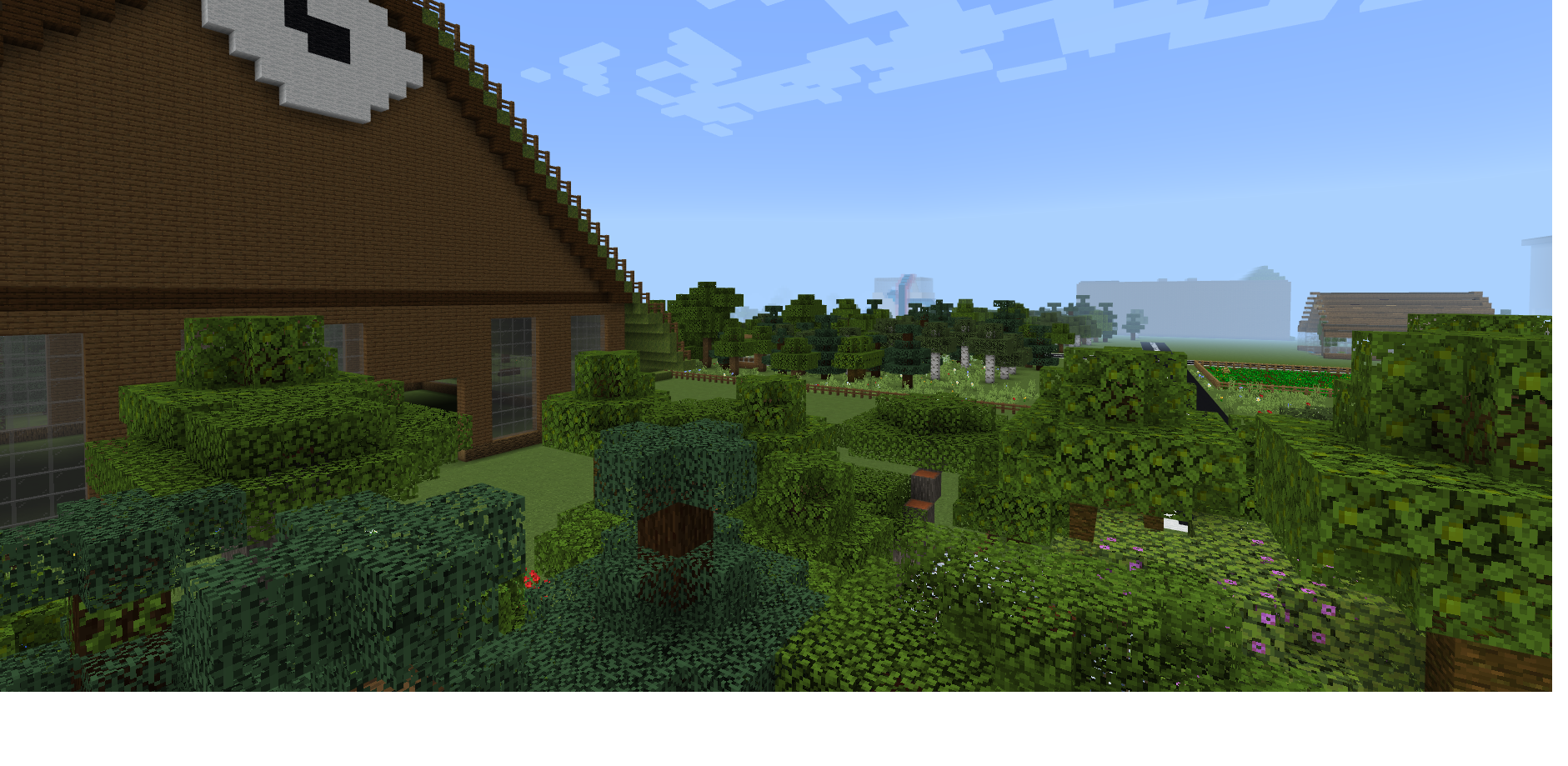 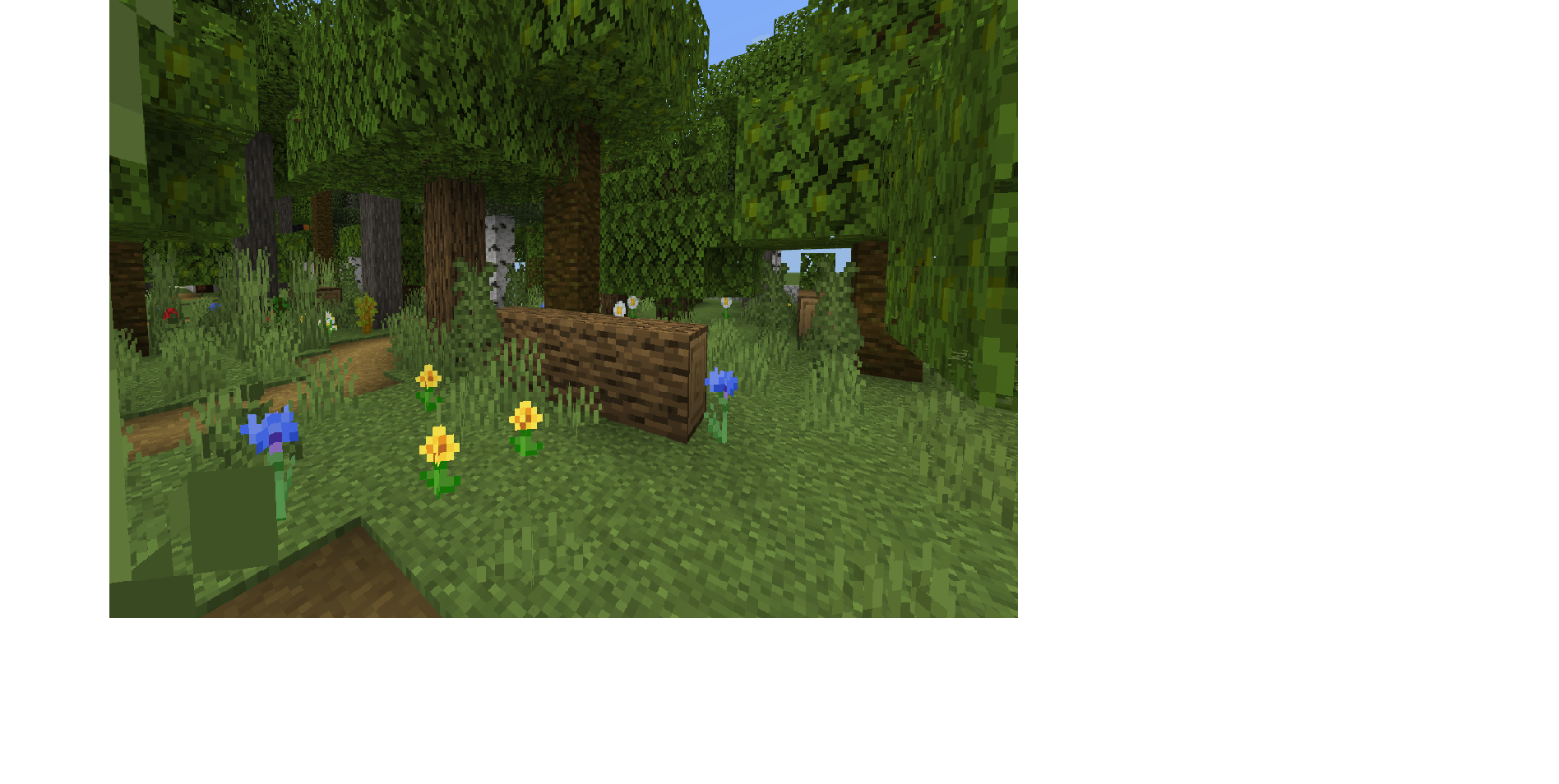 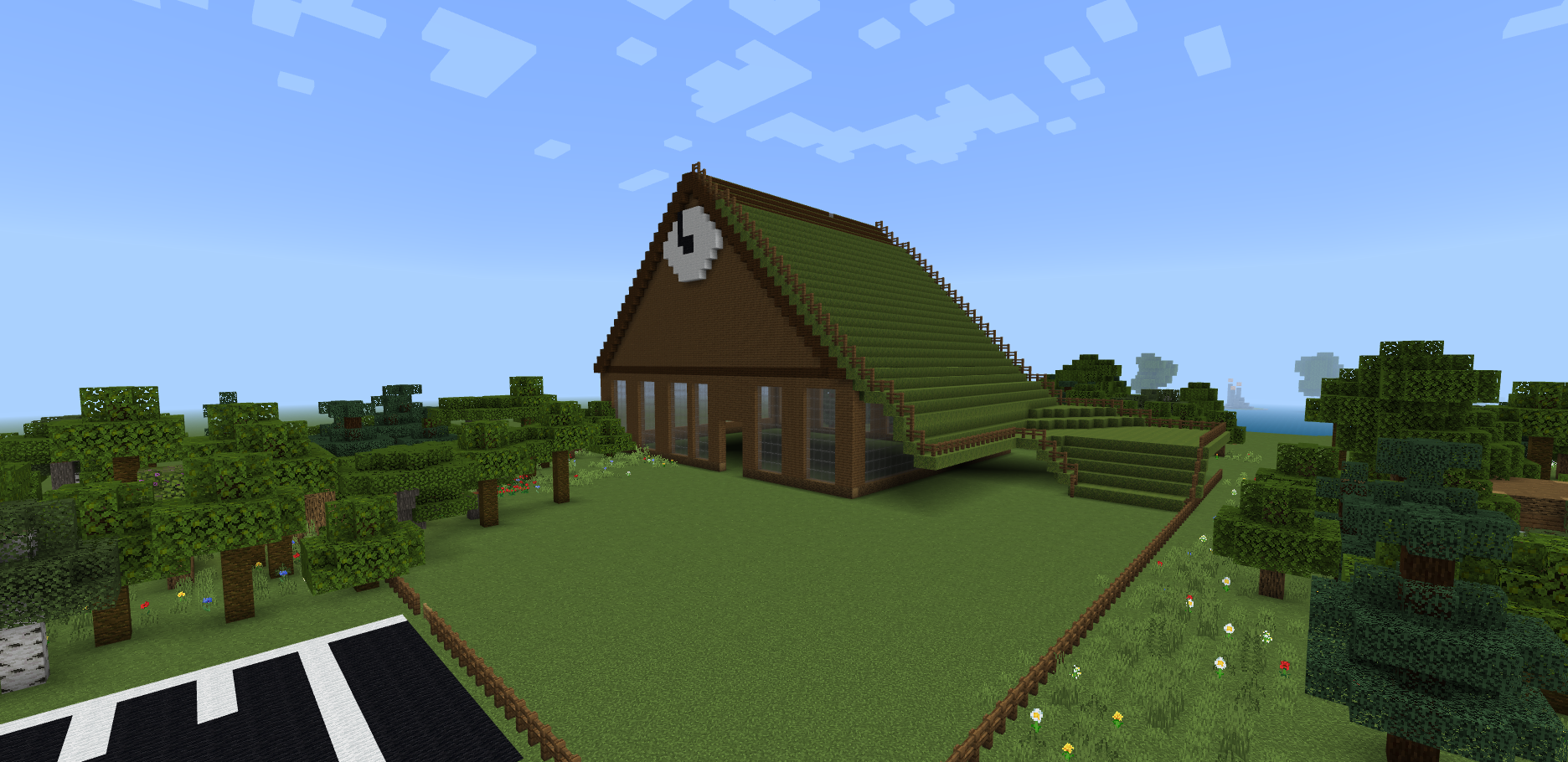 Fokusområde 5Skolan
.
Djur I undervisningen, egen producerad mat, närhet till bondgården, slalombacke, nära till badhus för idrott, skolskog.
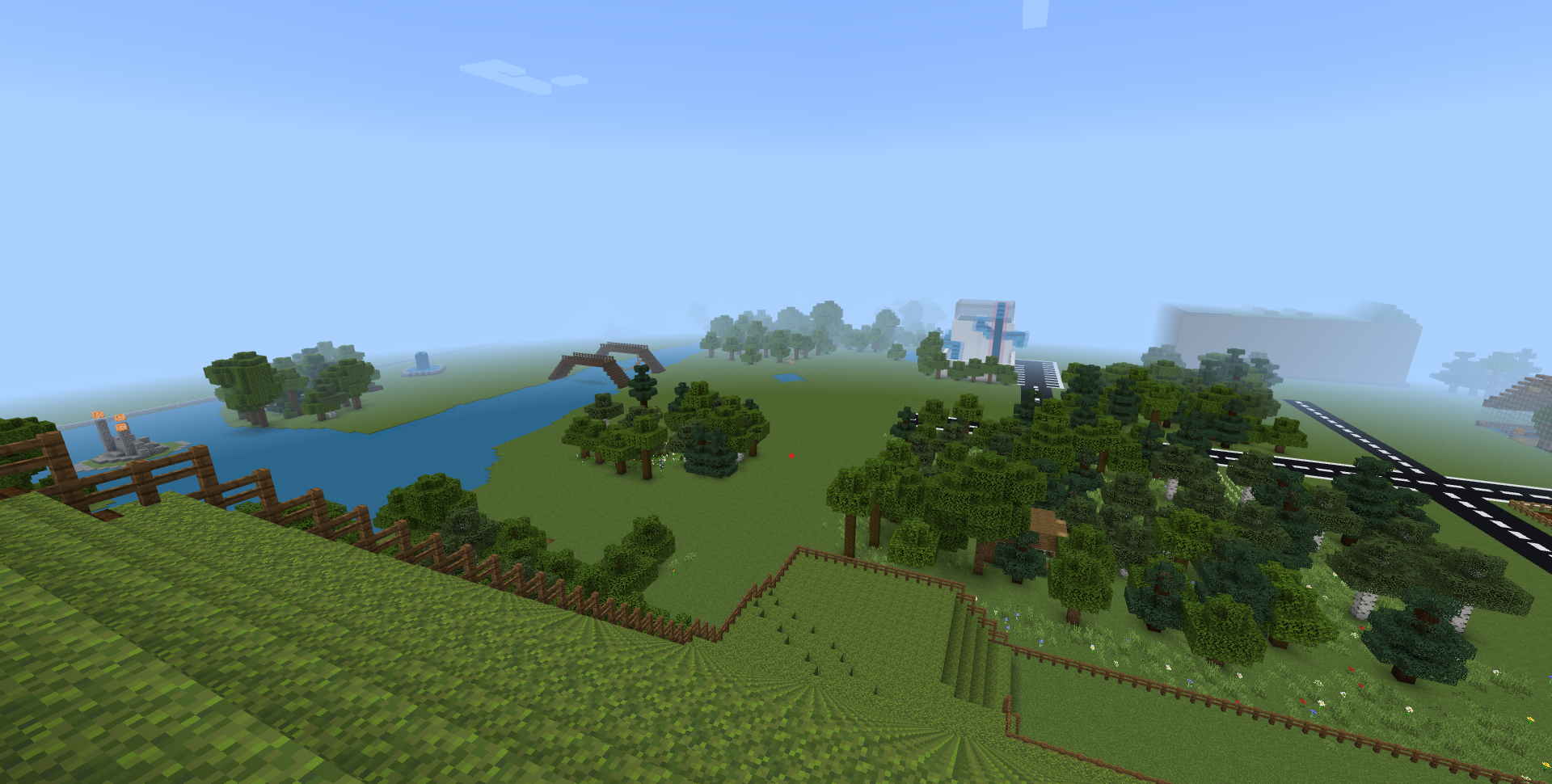 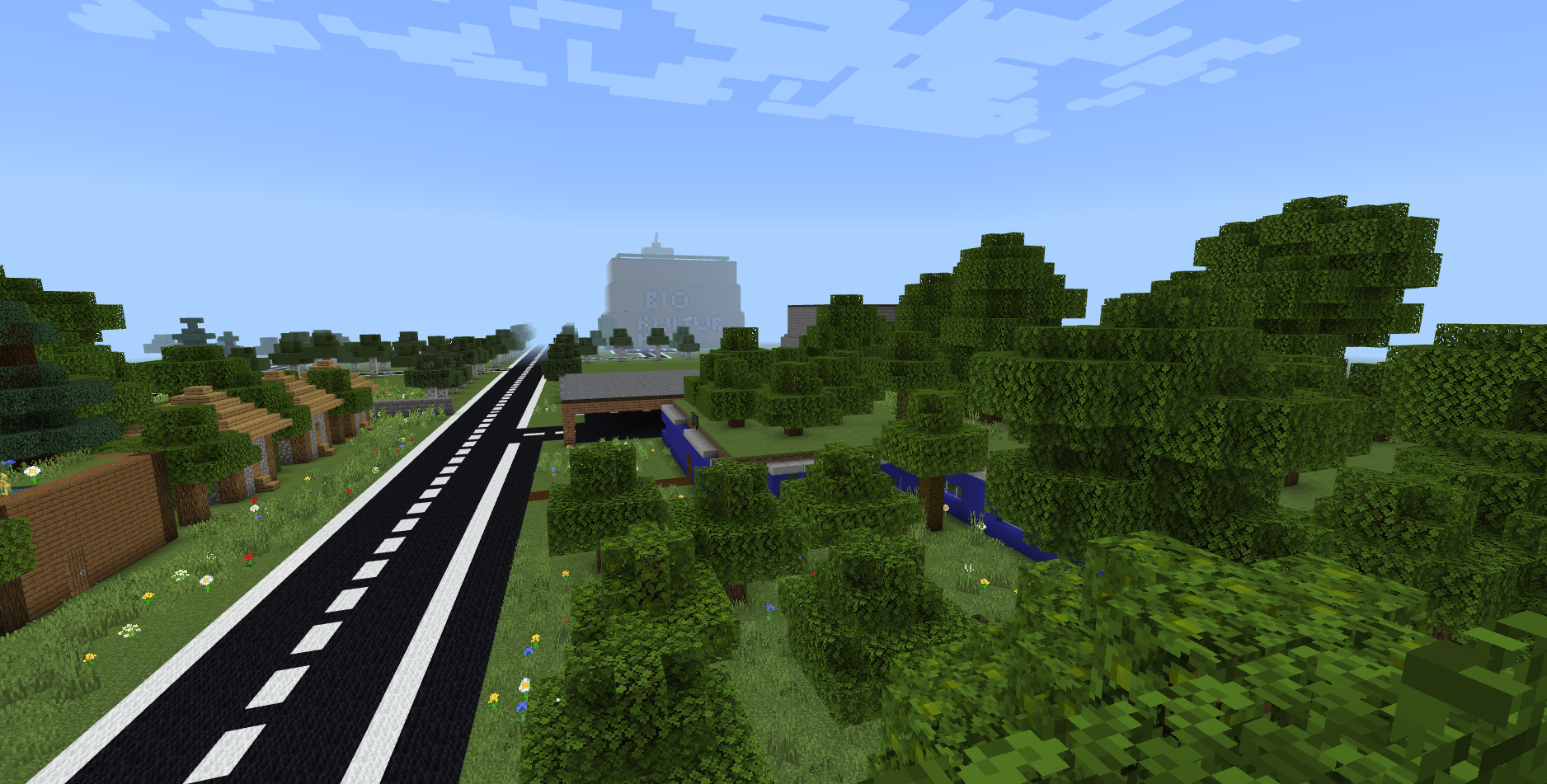 exempelbilder
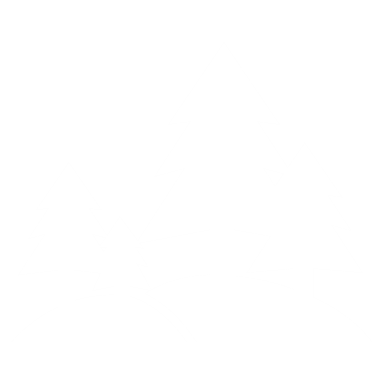 EXEMPELBILDER
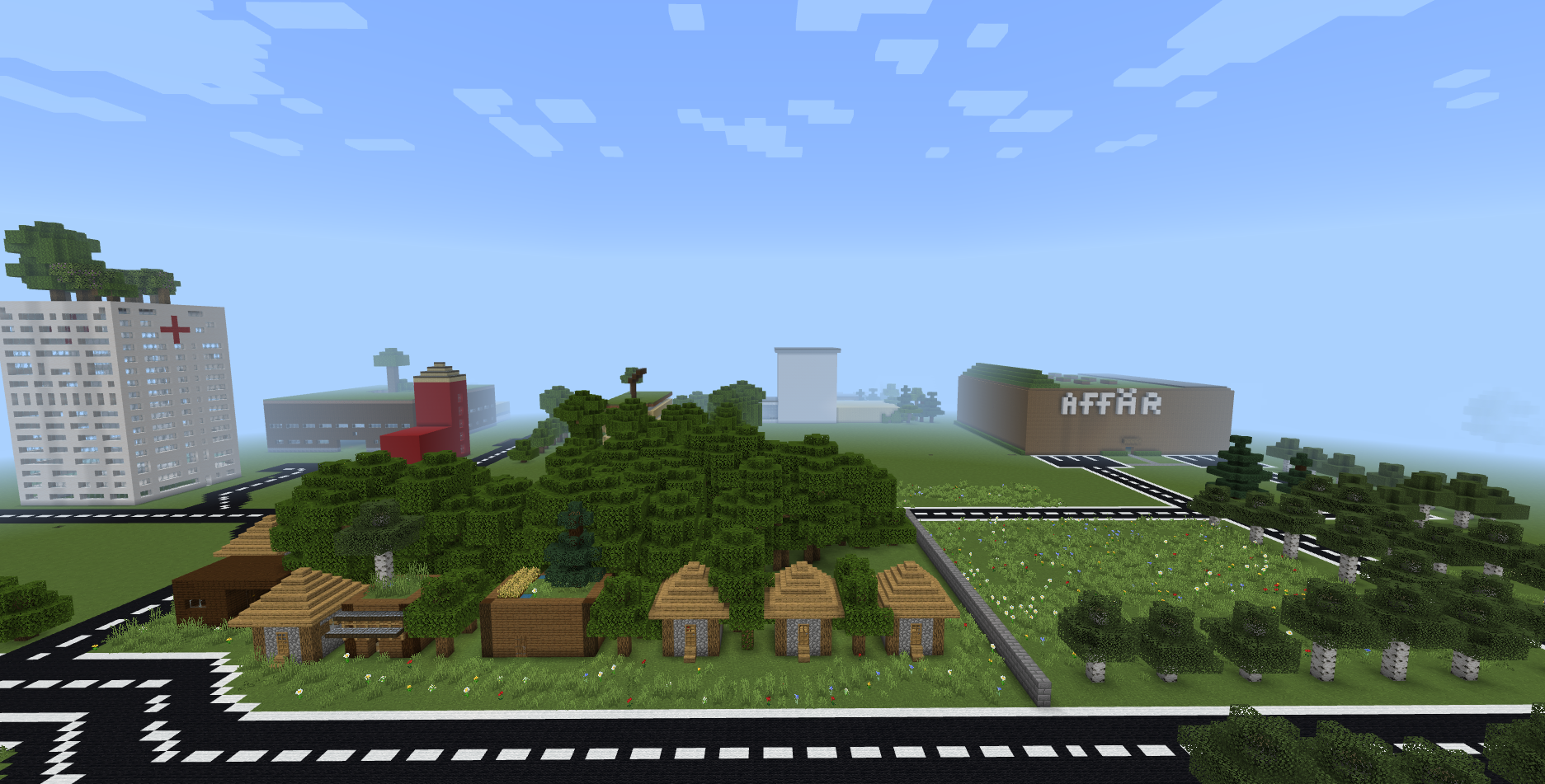 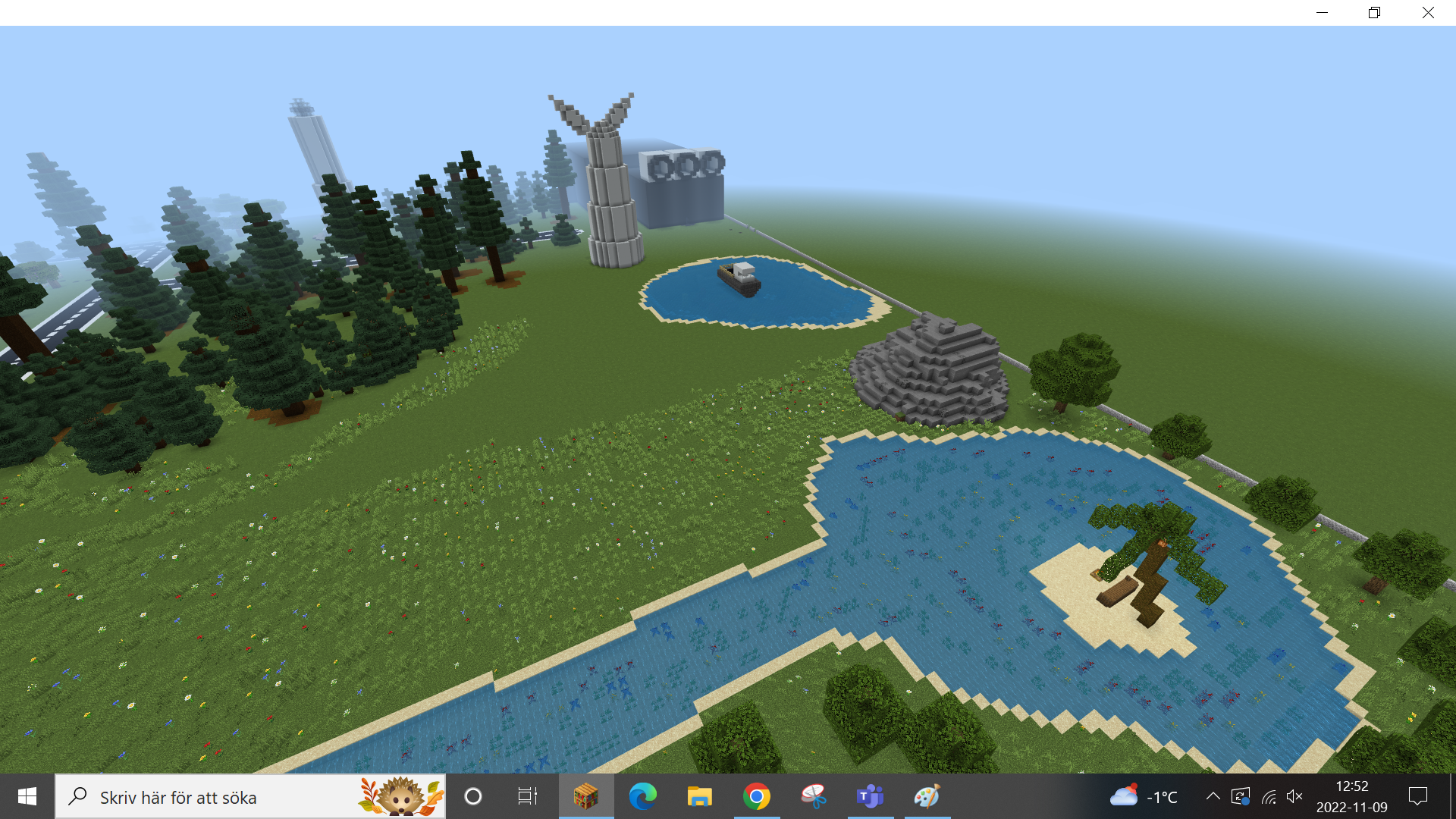 Avslutande reflektioner